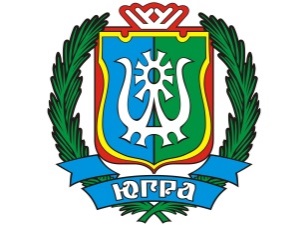 Отчётное заседание городского методического объединенияучителей начальных классов г. Сургута
«Персонализация образовательной деятельности»
(из опыта работы)

Добрягина Елена Дмитриевна,
учитель начальных классов и английского языка
МБОУ СОШ №5



Сургут, 2021
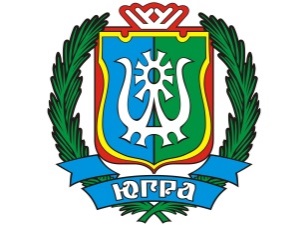 2021 годВ России – год науки и технологий,в ХМАО – год знаний!

        Никогда не прекращайте вашей самообразовательной работы 
и не забывайте, что, сколько бы вы ни учились, сколько бы вы 
ни знали, знанию и образованию нет ни границ, ни пределов.
                                                                                       Рубакин Н.А.
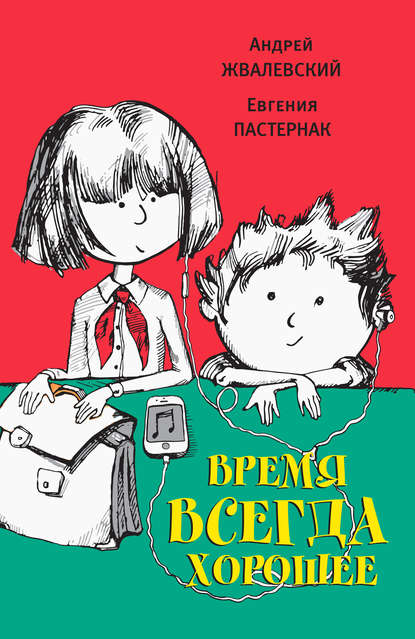 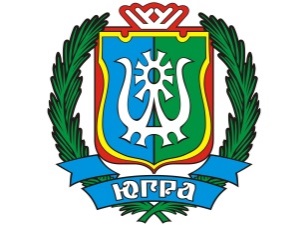 Клянусь быть везде и всюду образцом 
Нового Человека для своих учеников, нести нравственность, знания.
Клянусь стать для своих учеников старшим другом, надеждой и опорой, гордиться своей профессией.
Клянусь постоянно искать в каждом ученике индивидуальные богатства его души, опираться на них, развивать их.
Клянусь всегда, даже в самых сложных ситуациях, оставаться оптимистом в отношении каждого моего ученика, бороться за него, проявлять терпение в ожидании результатов своих педагогических усилий.
Клянусь постоянно повышать свой педагогический уровень, в своей педагогической деятельности использовать опыт коллег, проявлять творчество.
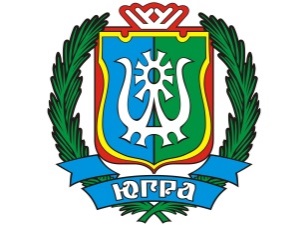 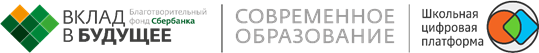 Проекты:
«Читальный зал лауреатов Золотой медали Андерсена»

«Неделя чтения и грамотности. 
От Дня знаний к Международному дню грамотности» (1-8 сентября)

«Чтение, которое нас объединяет»

«Школа, где процветает  грамотность»

«Время читать»
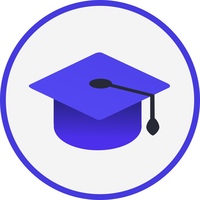 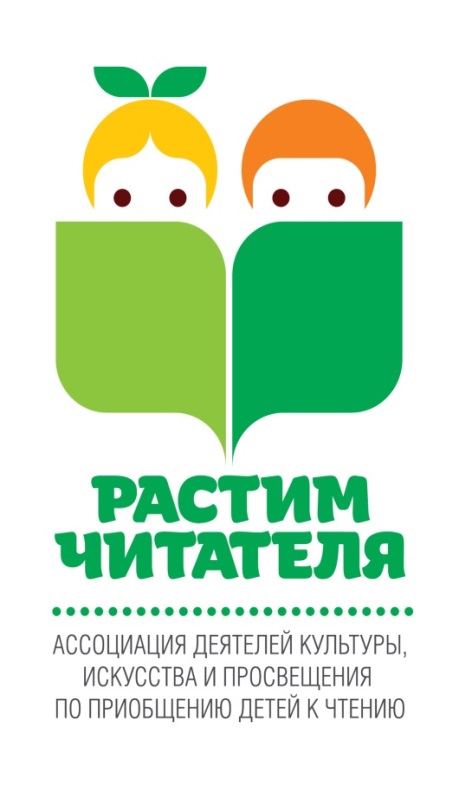 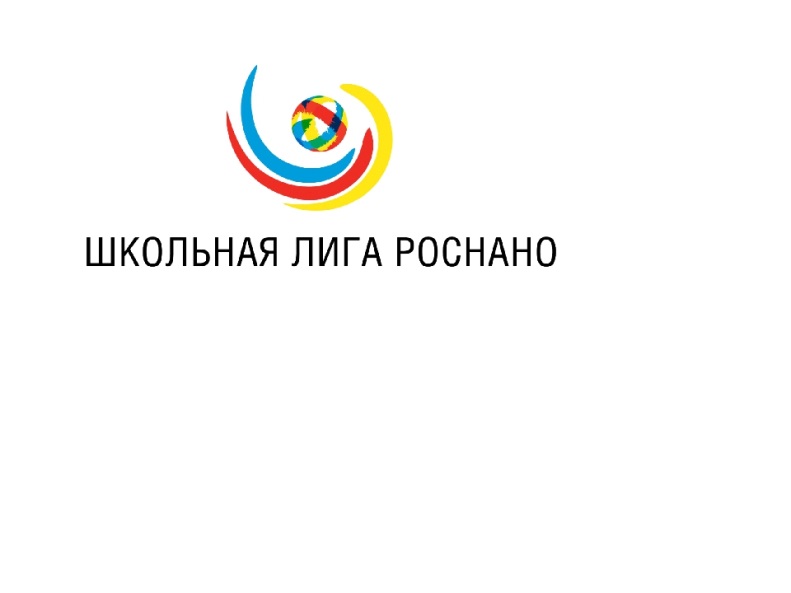 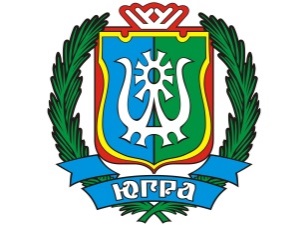 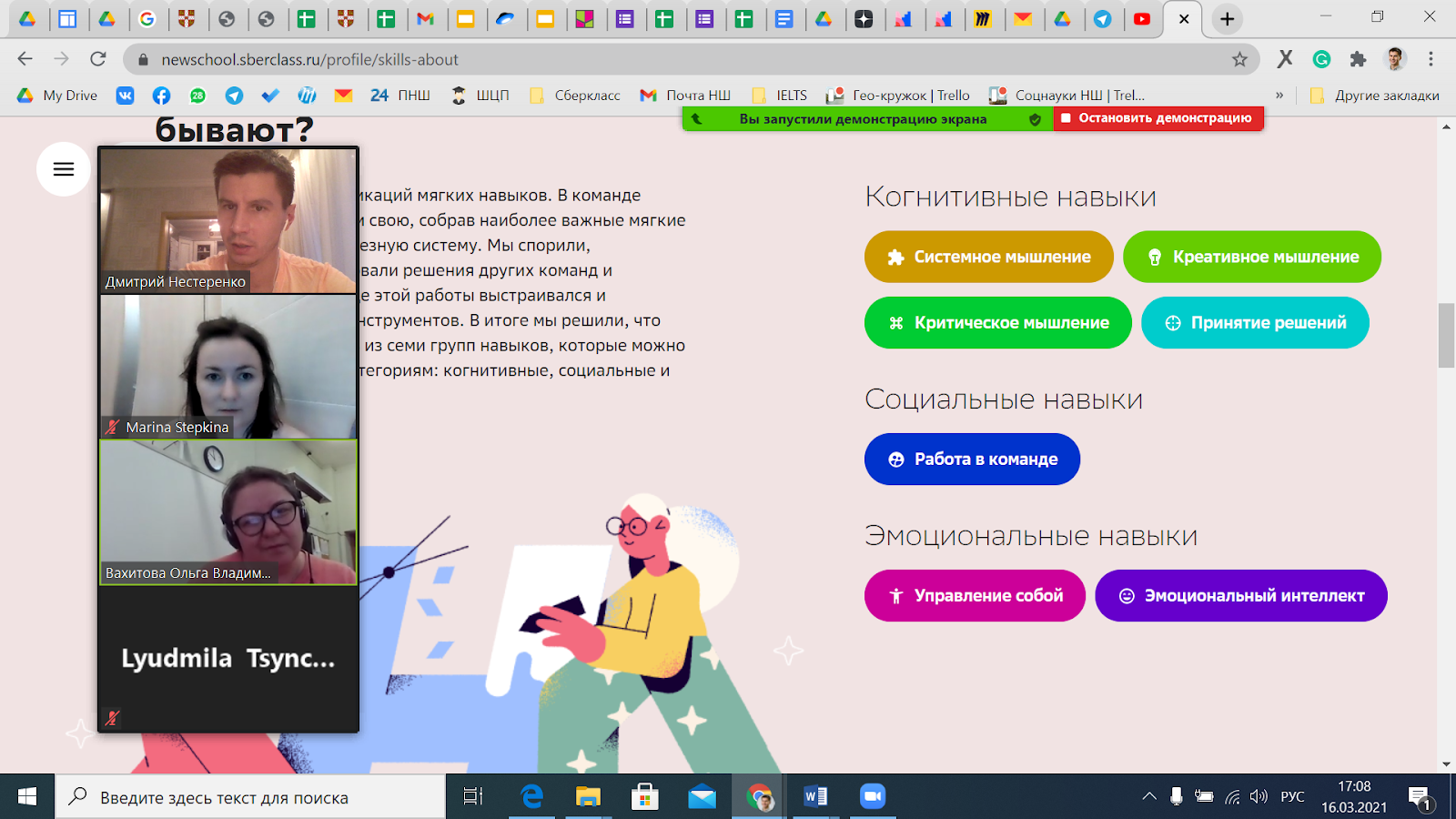 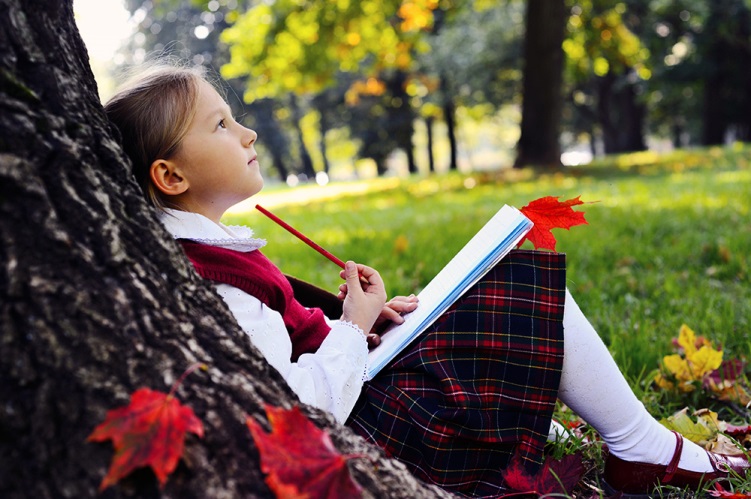 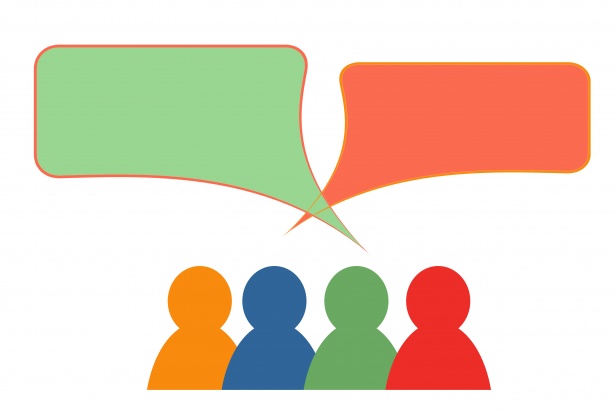 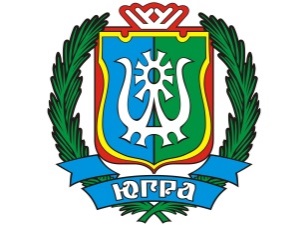 Персонализированная                                                      модель образования
мотиватор                           проектировщик
               
 навигатор                                                 тьютер

             
            коммуникатор                              
                                                                                организатор
Новая роль учителя
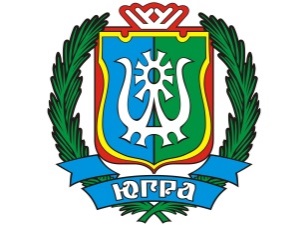 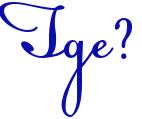 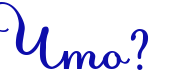 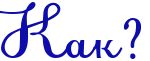 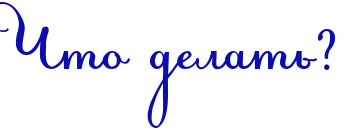 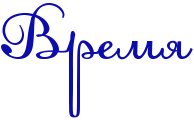 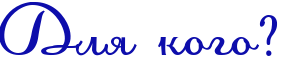 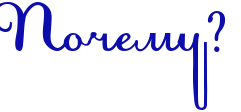 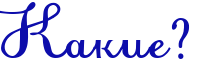 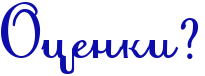 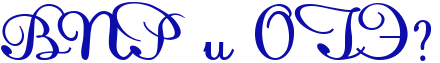 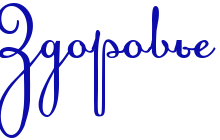 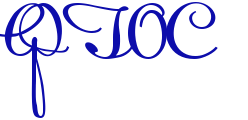 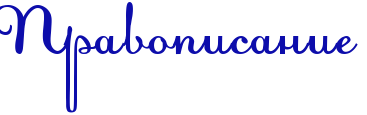 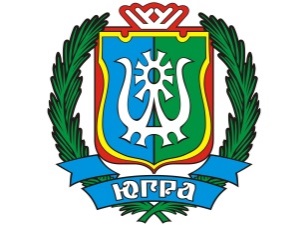 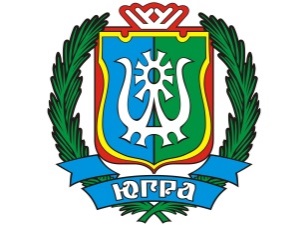 Чтение является пока единственной интеллектуальной технологией освоения накопленного человечеством знания в самом широком смысле этого понятия.
                                                               Ю.П. Мелентьева
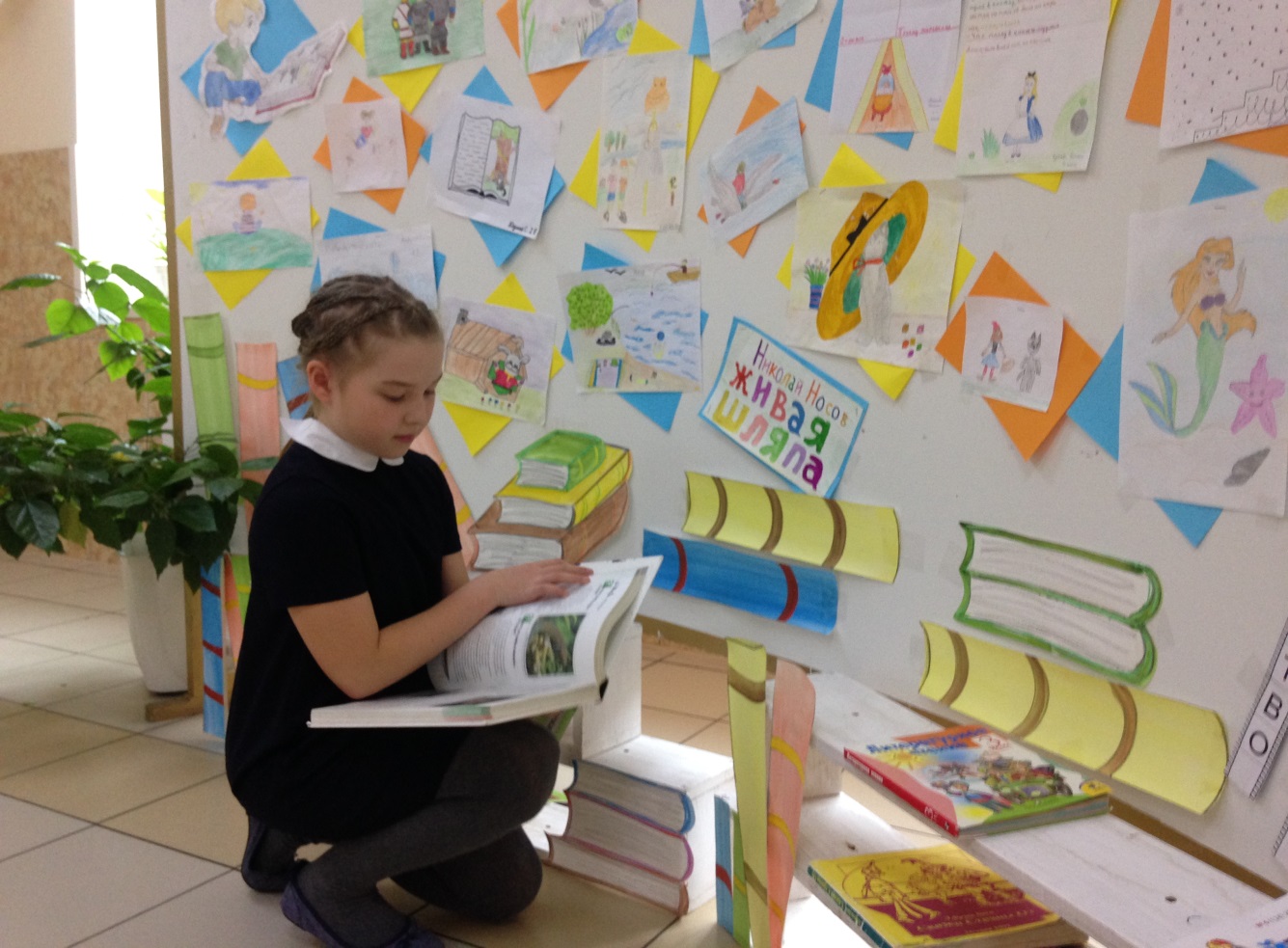 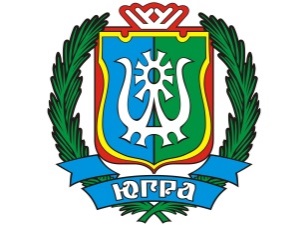 МЯГКИЕ НАВЫКИ:                                                  ОБОГАЩЕНИЕ ПРЕДМЕТНЫХ ЗАДАЧ
НАВЫК через ПРЕДМЕТ
Литературное чтение, 4 класс
Предметные
Эмоциональный интеллект.  Эмпатия
Цифровые навыки.
Безопасность.
Предметные
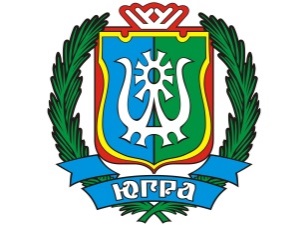 Креативное мышление. Генерация оригинальных идей.
Эмоциональный интеллект.  Самовыражение.
Работа в команде. Обмен информацией, кооперация, лидерство.
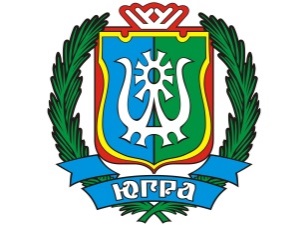 *Примечание

Музейный экспонат  — предмет, выставляемый для всеобщего обозрения в музее или на выставке. В качестве экспонатов могут выставляться произведения искусства, документы, артефакты, образцы продуктов природных процессов, модели технических изделий, иллюстрации исторических событий и т. д., в соответствии с разработанной музеем или выставкой научной или художественной концепцией.
Музейный экспонат может рассказать нам много о времени и о людях. Вещи попадают в музей по разным причинам. Прежде всего, потому что они хранят память о важном событии, о великом   человеке, об обычаях, образе жизни.
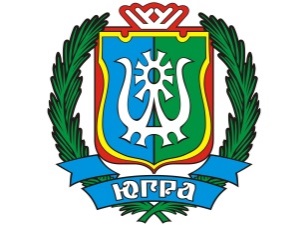 Критическое  мышление.
Принятие решений
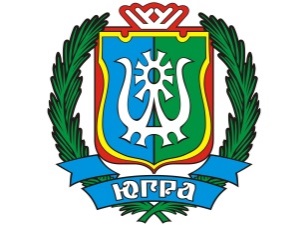 Стихотворения Михаила Яснова
«После праздника»
«Крылатое деревце»
«Глазастые стихи»
«Чья работа?»
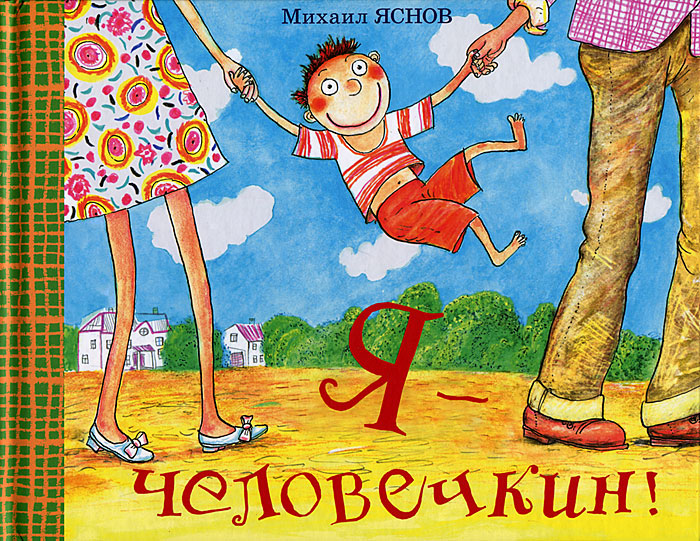 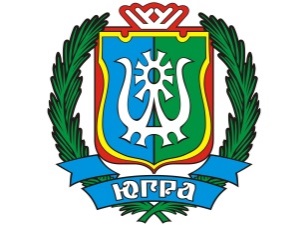 Ответы учащихся
В середине комнаты может быть дерево, клён, например. На дереве могут быть узоры. Это будет «отражение» стихотворения «Крылатое деревце». Мы выбрали клен, так как считаем, что его листья очень похожи на крылья. А около деревца будет стоять скамейка.
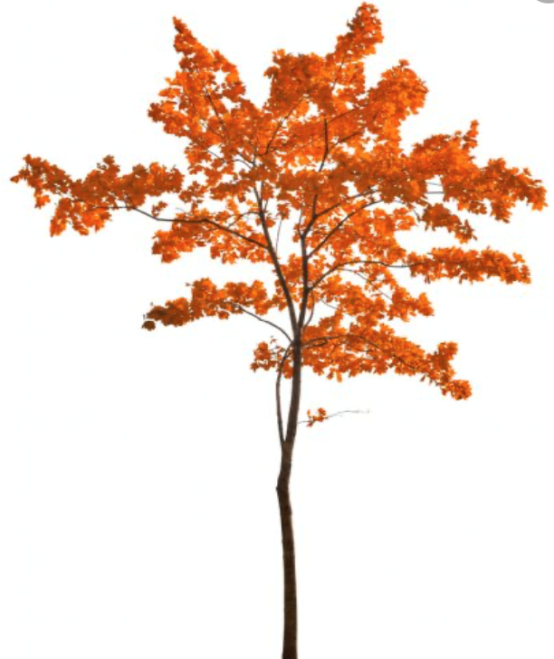 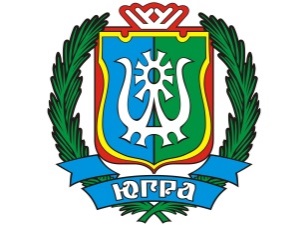 Ответы учащихся
Мне кажется, в именном музее должны храниться вещи дорогие писателю .
      Например: его книги со стихами, грамоты и награды , некоторые из его вещей, пластинки, кассеты и диски со стихами и песнями для детей,  рисунки его персонажей …
Но более интересной и оригинальной идеей могут быть персонажи его стихов в виде восковых фигур . 
      Например : чучело – мяучело , 
                                           укротитель улиток ,
                                                       я желанье загадал и т.д.
     Еще можно проиллюстрировать персонажей и сделать картинную галерею.
Ответы учащихся
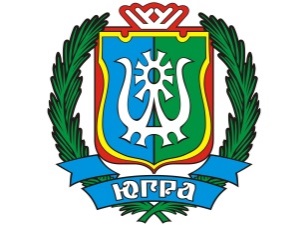 Придумать книгу вроде такой :








Только вместо картинок животных – приставки, корни и суффиксы, чтобы можно было образовывать новые слова, как у Михаила Яснова: намедведил, обсупился, обтворожился, обчаялся, до съедания, наобедались, поблохело (бульдогу), вскуснулось (блохе), мёд-осмотр, запеканка-запиханка.
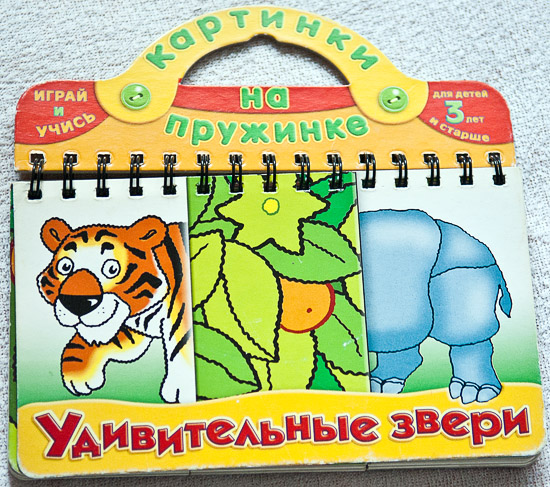 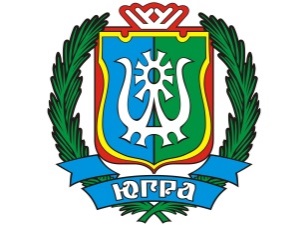 Результаты  опроса «Да– нет»учащихся 4-В класса  МБОУ СОШ №5, г. Сургут(2020-2021 уч.г.)
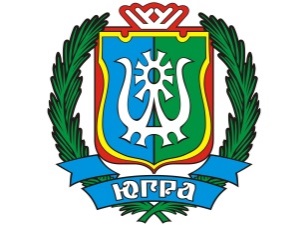 Пусть пригодится!
Проект   «Мурзилкина страна», 
посвящённый 95–летию детского журнала  
I. Мотивационный блок
1. Дни чтения и грамотности с журналом «Мурзилка»
2. Устный журнал для родителей  «Мир чтения с журналом «Мурзилка».
 II. Творческо – практический блок
1. «Экскурсия по сайту «Мурзилка». Семейное чтение.
2. Анкетирование по определению читательского ядра «Я читаю  «Мурзилку»
3. Оформление  передвижной выставки «Мурзилке –95!»
4. Конкурс чтецов «Послушайте!». 
5. Конкурс рисунков «Мурзилка всегда молодой!»
6. Конкурс «Письмо  «Мурзилке».
7. Изготовление открыток «Мурзилкина мозаика». Подарок дошколятам.
III. Тематические уроки
 1. «Осенние странички» (литературное чтение)
 2. «Работа в Чудо-мастерской Мурзилки» (экономика + технология»)
 3. «Путешествуя, познаём мир» (окружающий мир)  
IV. Рефлексивно-обобщающий блок
1.   «Мурзилкина мозаика» (внеклассное мероприятие)
2.    Фильм «Спасибо тебе, Мурзилка!»
3.     Отзывы социальных партнёров и родительской общественности.
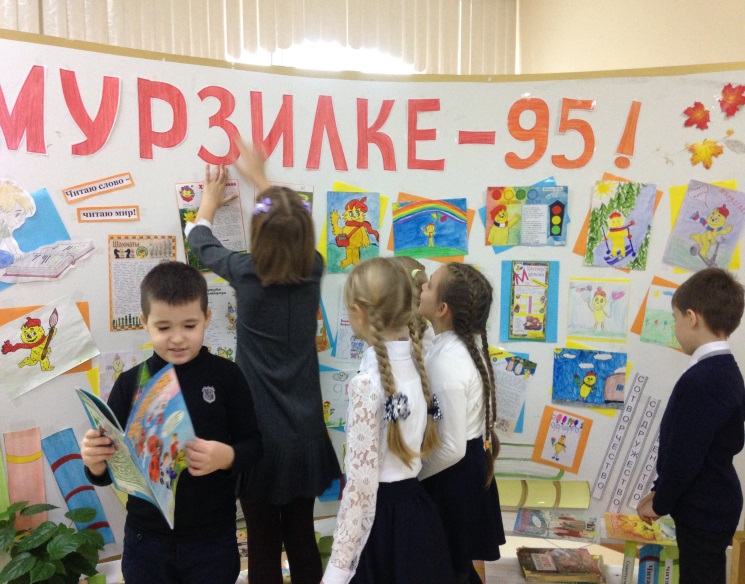 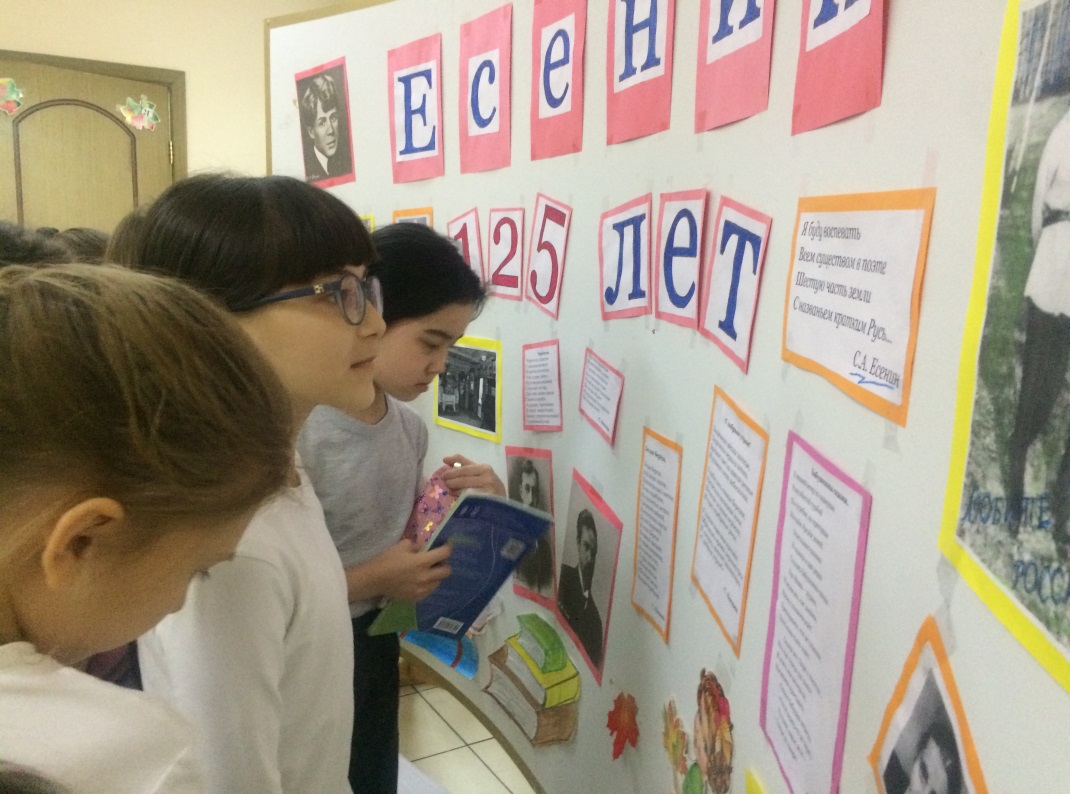 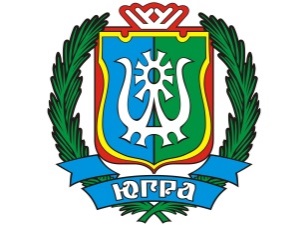 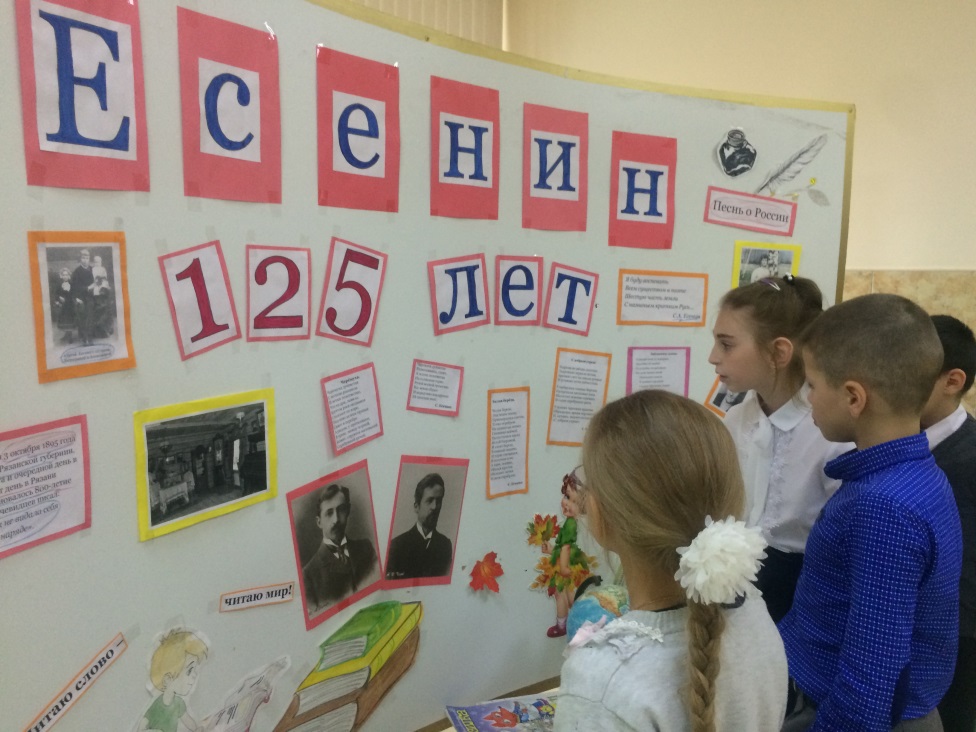 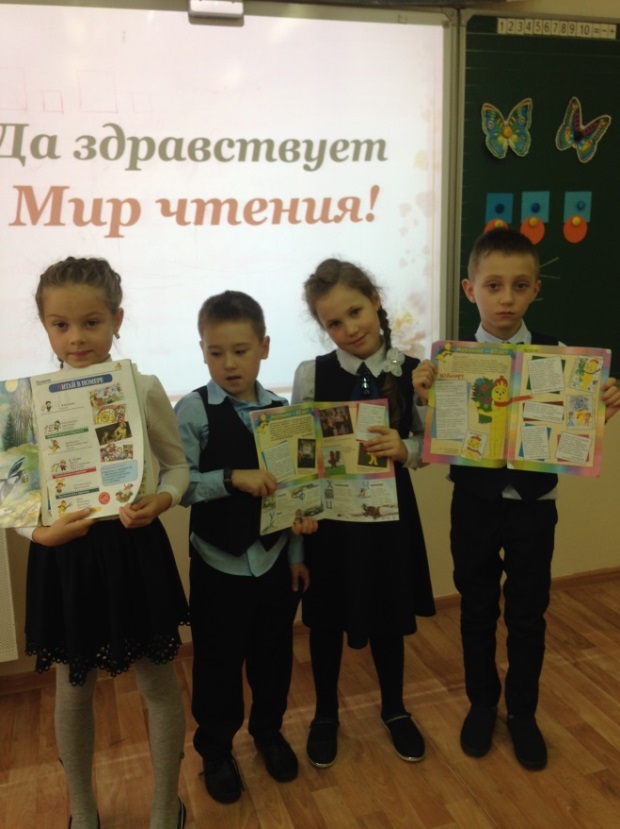 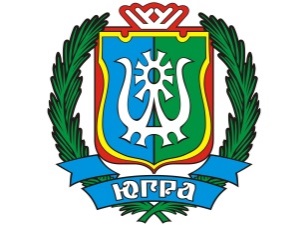 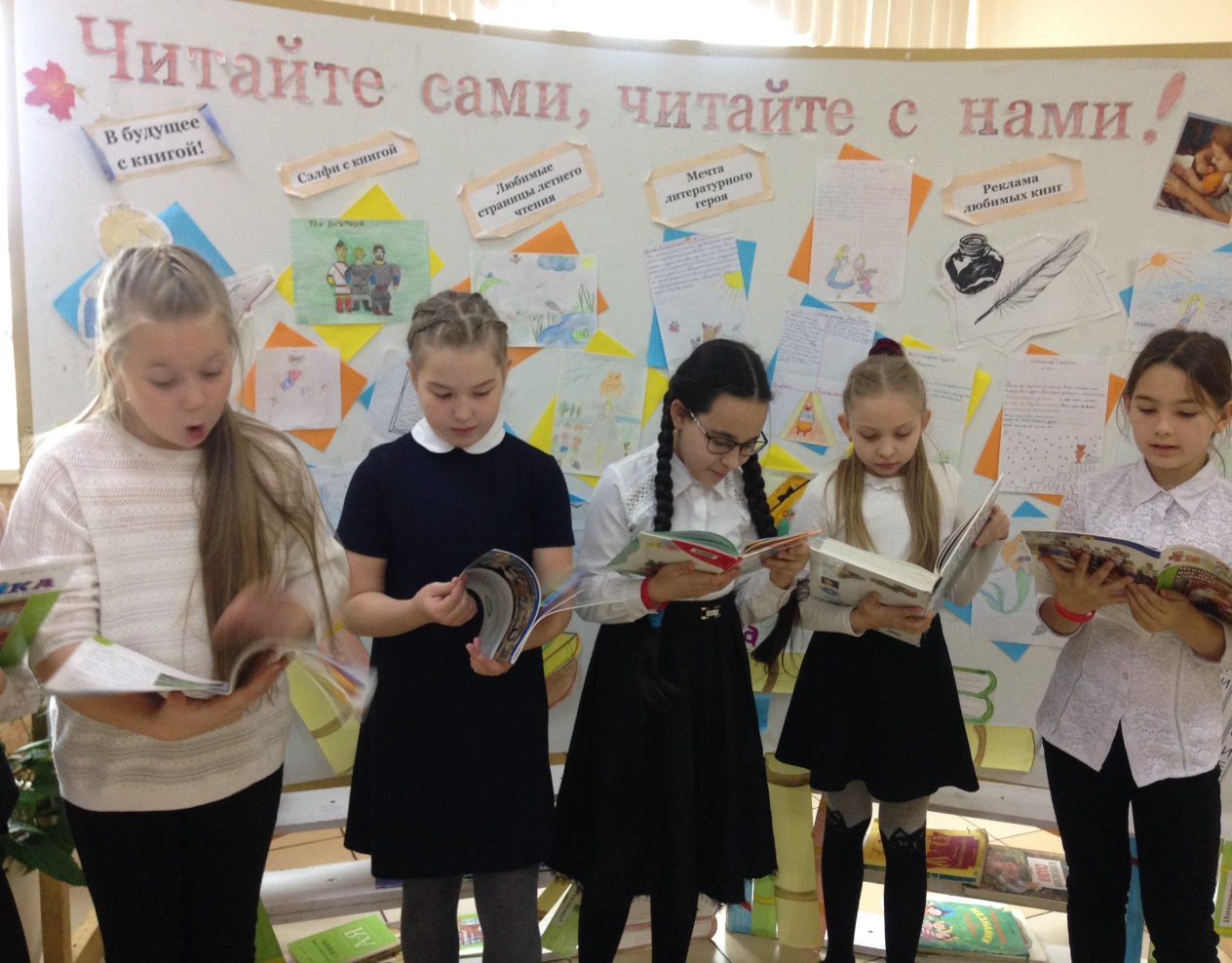 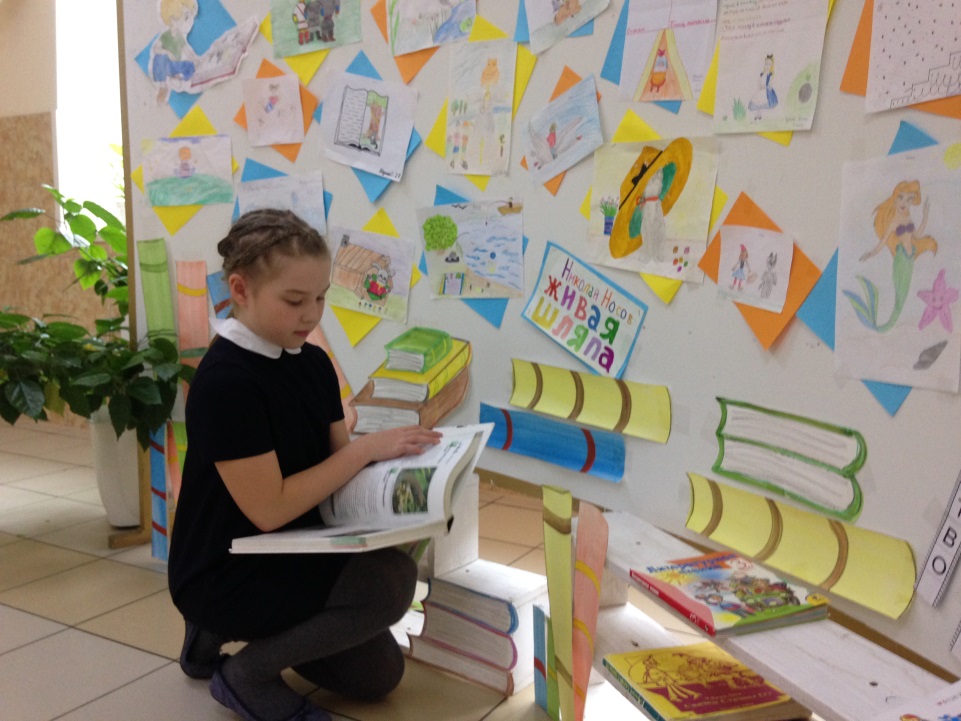 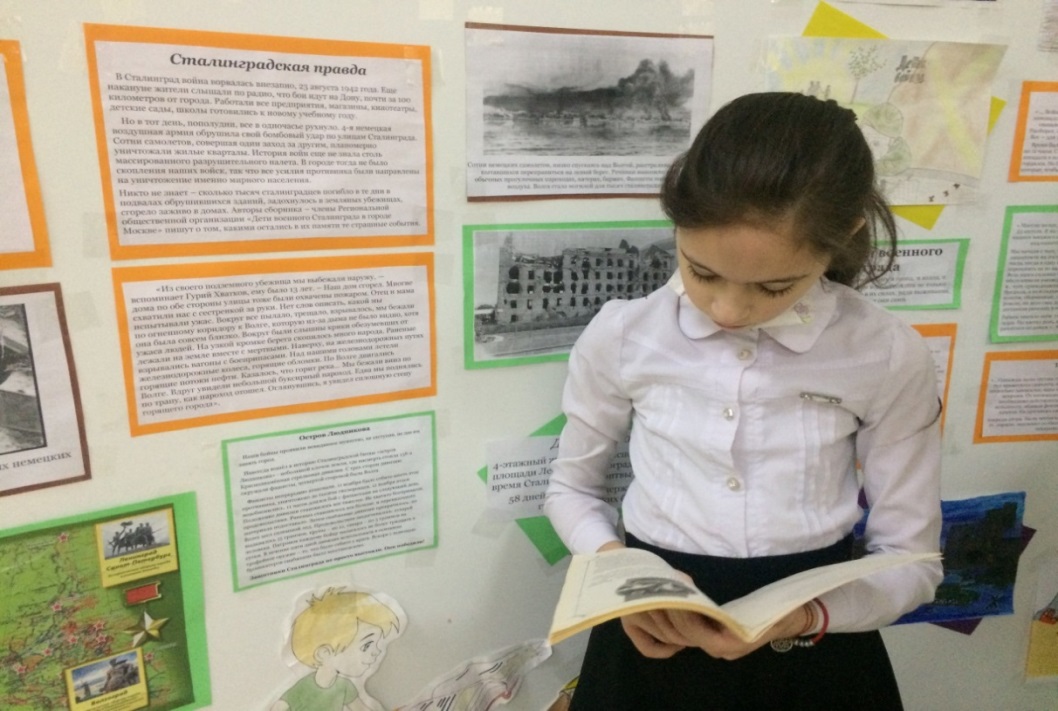 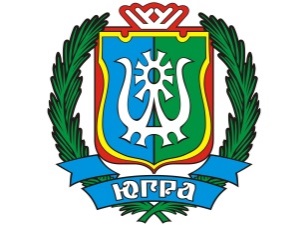 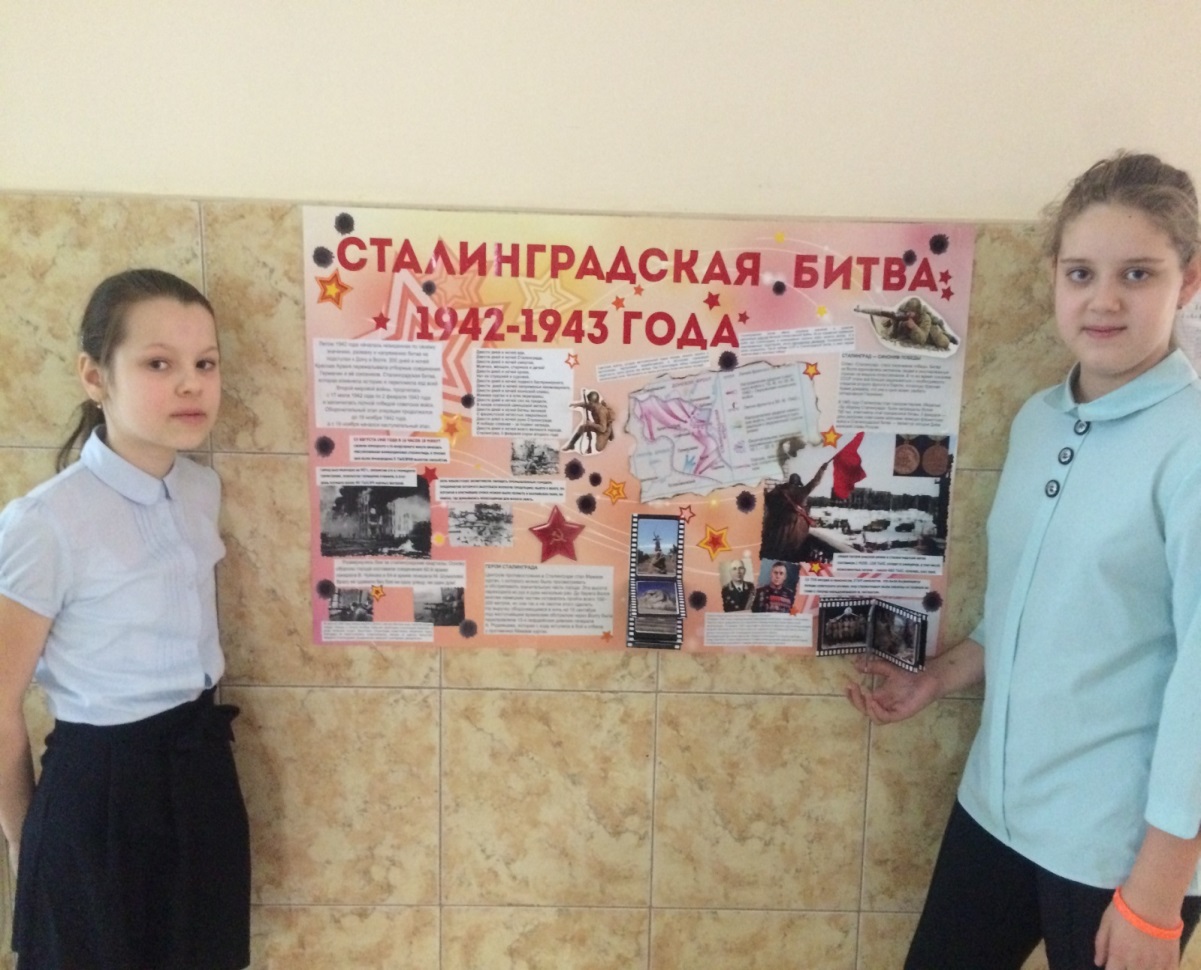 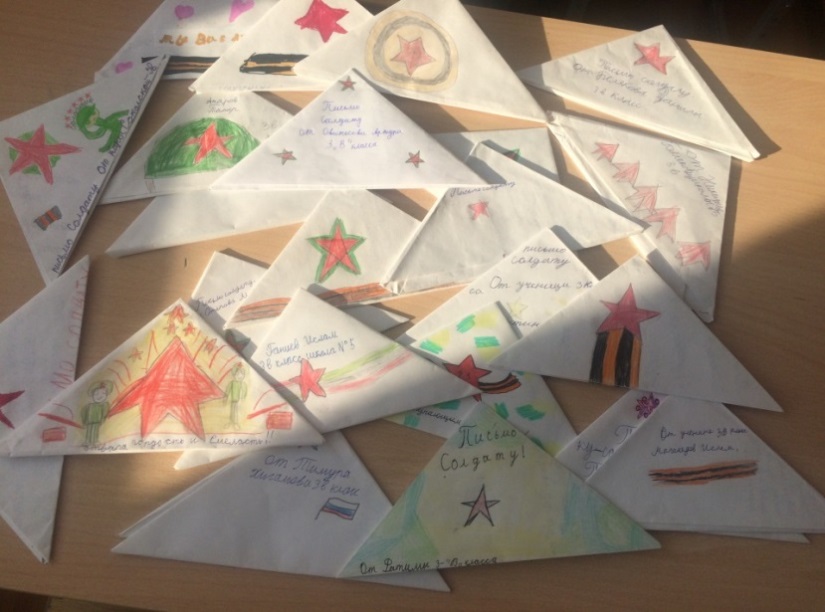 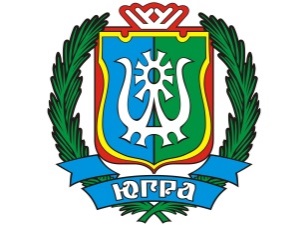 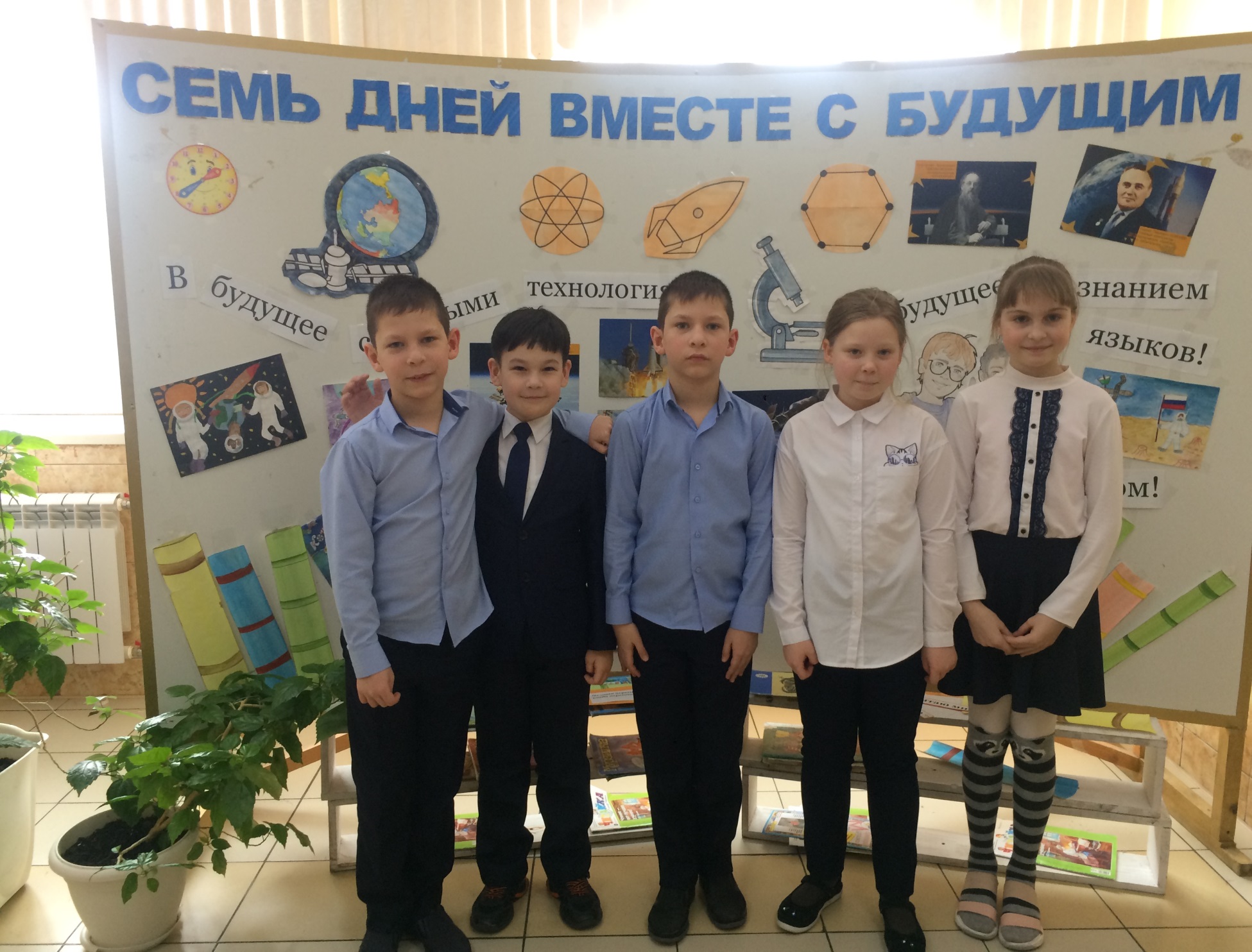 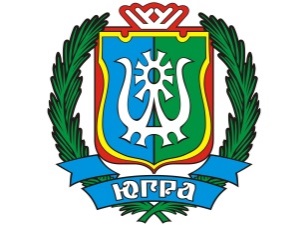 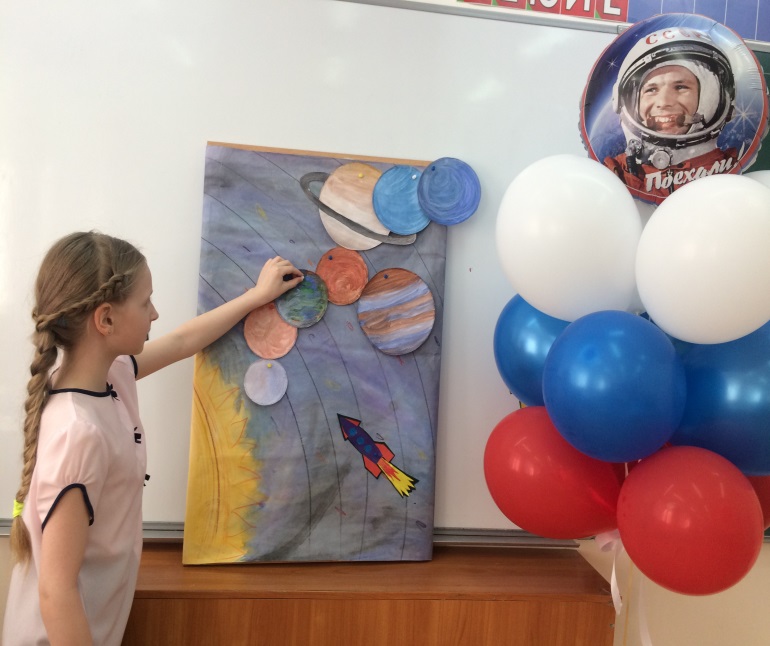 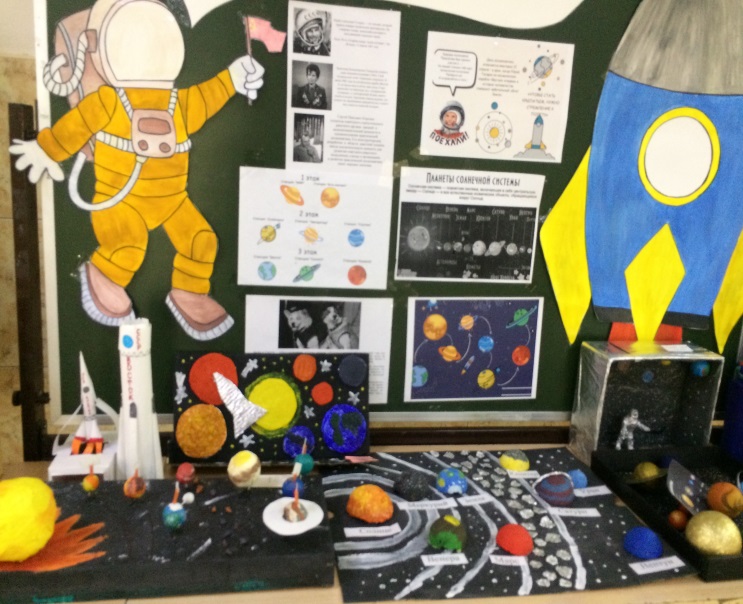 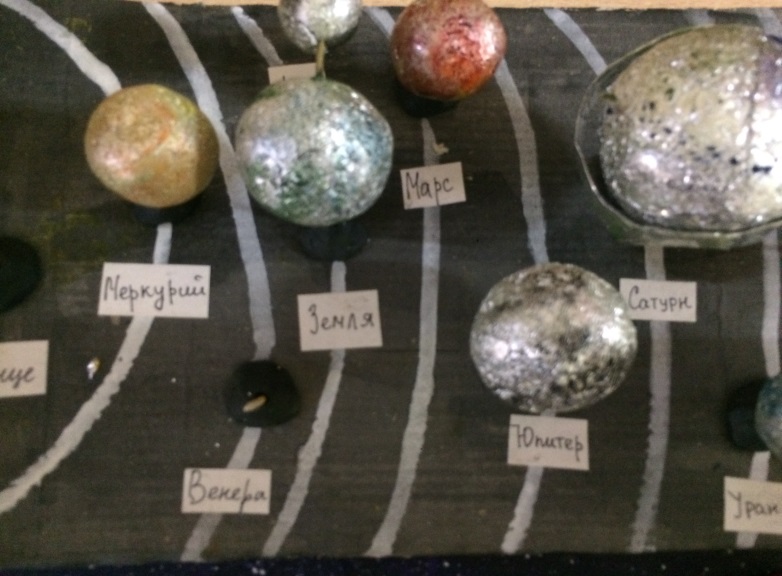 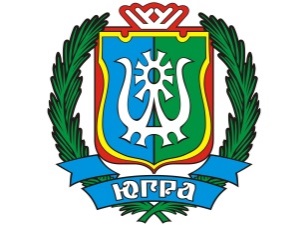 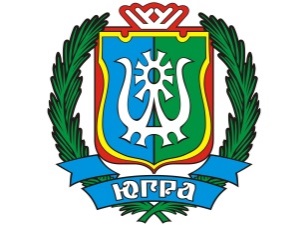 Образование – это увлекательное путешествие в мир культуры, в котором труд и взаимопонимание становятся гарантами развития личностного и общественного потенциала, реальным вкладом 
в благополучие – своё и общее.
(команда проекта «Персонализированная модель образования»)